令和２年９月１６日版
オープンデータで業務効率化
長野市オープンデータの取組
業務負荷低減に寄与した事例
政策立案に寄与した事例
By 長野県長野市
民間によるデータの利活用や政策の立案を目指して、様々な情報のオープンデータを公開。
地域住民によるデータ活用事例や情報公開請求の減少による職員の業務効率化に寄与。
近隣自治体とのオープンデータ勉強会
オープンデータ活用の キッカケ
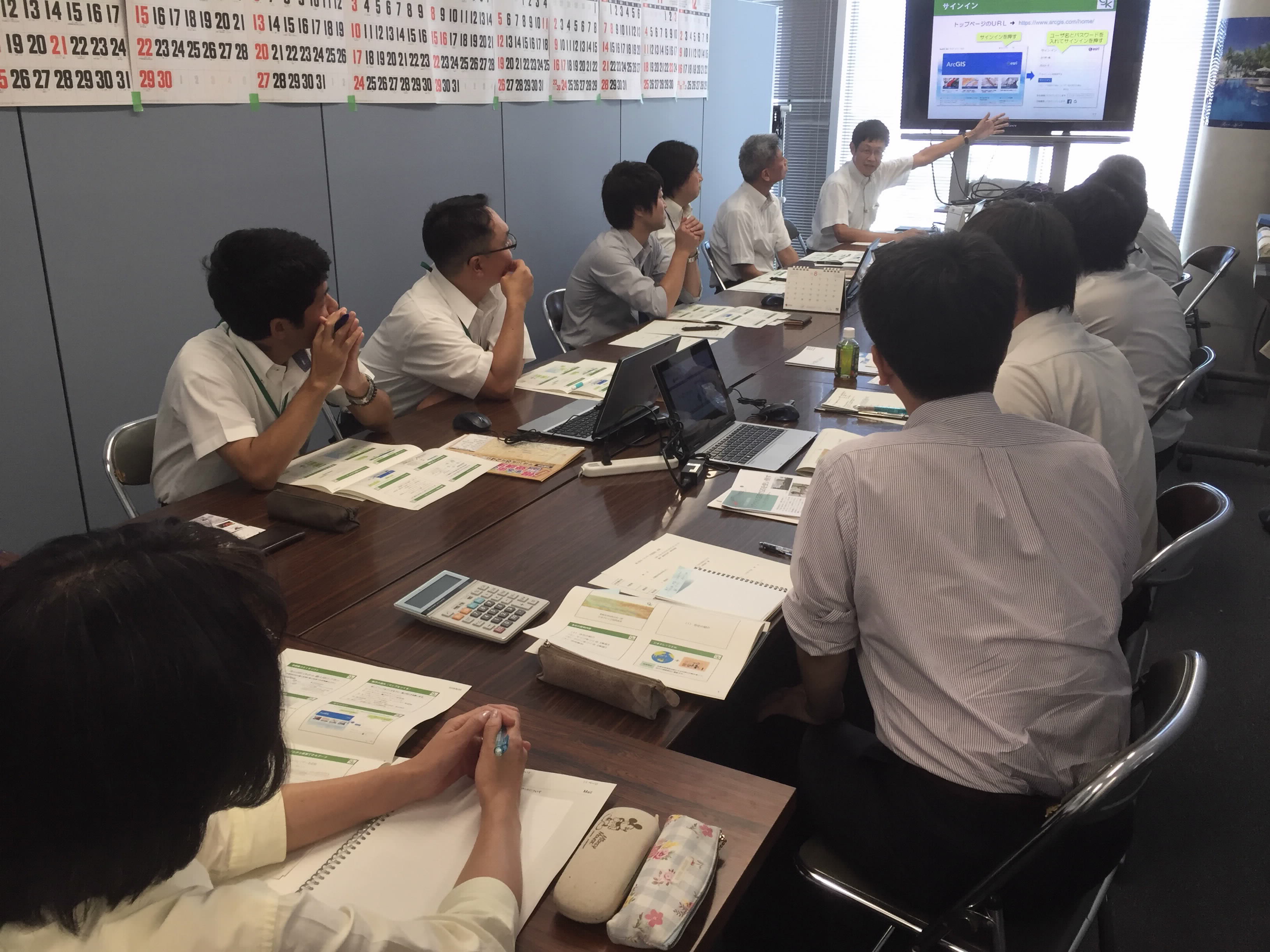 オープンデータ活用の背景や、解決する課題について説明します
業務の効率化
　　　定期的な情報公開事務が負担！　　
　　　 しかし、積極的に情報公開するのは不安！
今後どのように事業を進めるか
　　　近隣自治体はどのように事業を進めているのか？
　　　アプリがなかなか作成されない良い解決策はないか？
GISとオープンデータの活用についての勉強会
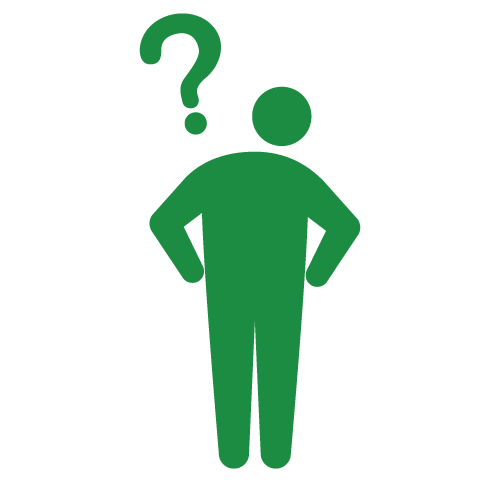 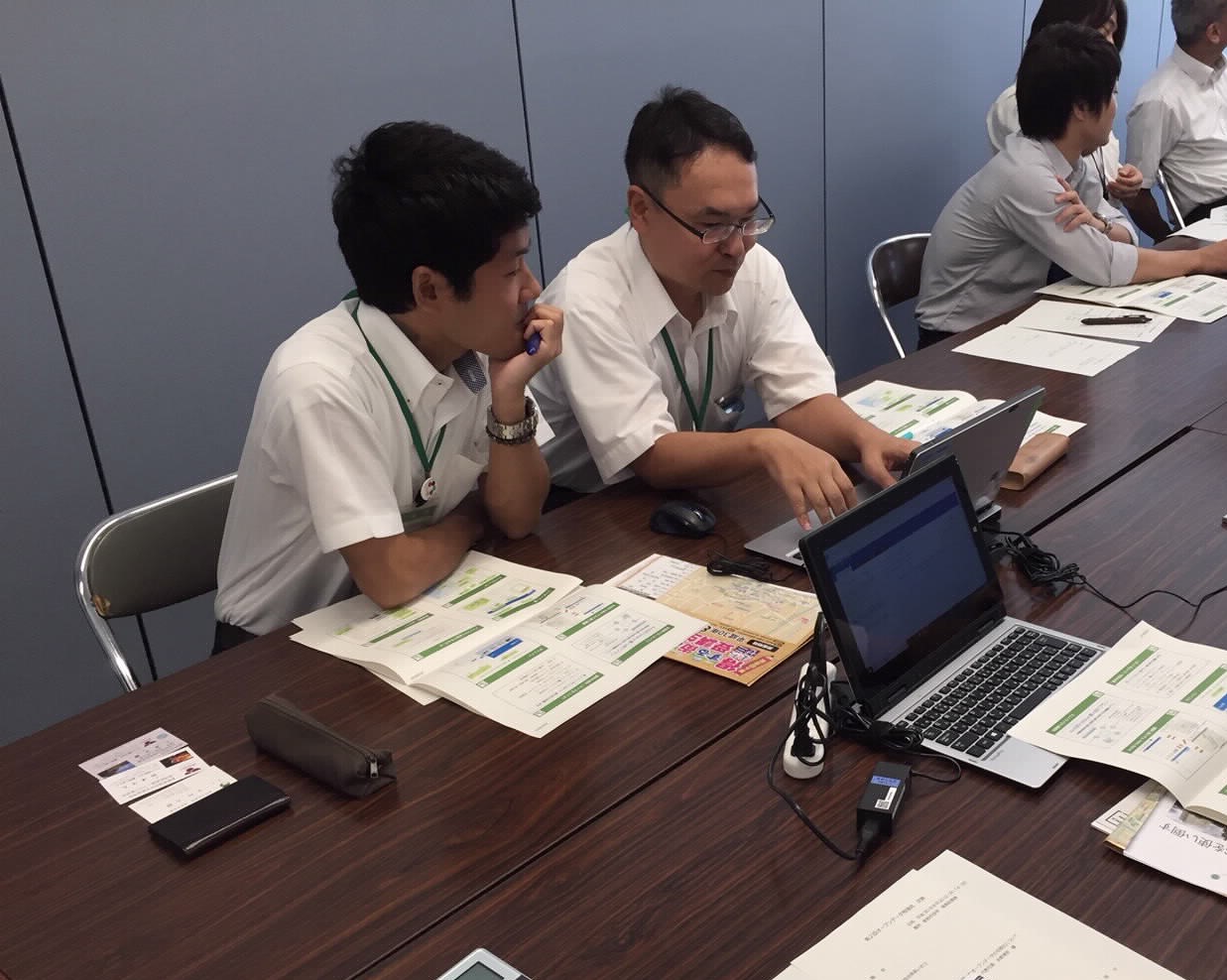 アプリ作成中
オープンデータの活用でこう 変わった！
●オープンデータ勉強会の内容
　会場　 長野市役所　情報政策課
　内容　 WebGISを用いたオープンデータの可視化について
　講師　 ジオナレッジ合資会社　水野博史　様
　コーディネイター　名古屋大学　遠藤　守　様
　内容詳細
　　　　講師からの講演、実習内容の説明
　　　　各自治体職員がアプリ作成等の実習
　　　　質疑応答、フリーディスカッション
食品営業許可に関するオープンデータにより情報公開
　 請求が減少 （H29年に比べて、40%減少）
公文書の取り扱い等を担当している部局もデータ公開のプロセスに加え、適切なデータ公開と原課の安心を確保
オープンデータ政策をきっかけに、周辺自治体の情報
　 担当者との繋がれる仕組みができた
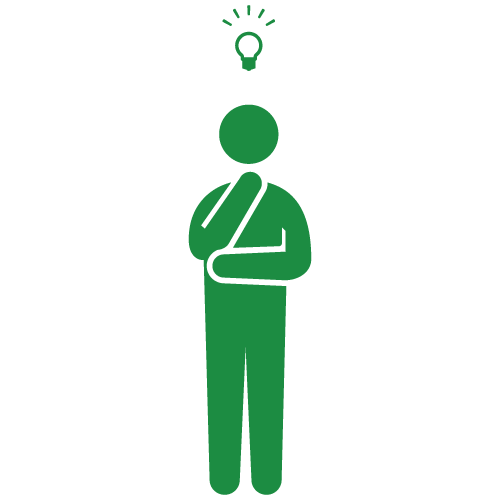 令和２年９月１６日版
オープンデータで業務効率化
長野市オープンデータの取組
業務負荷低減に寄与した事例
政策立案に寄与した事例
By 長野県長野市
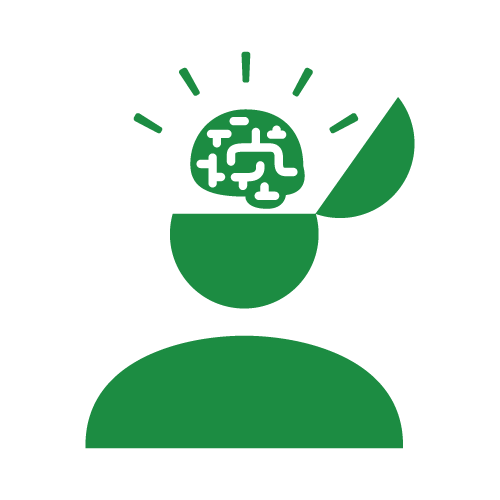 情報公開請求件数が40%減少
ダウンロード数は予想を大きく超える
使用データ
新規営業許可、地区別年齢別人口、GIS等
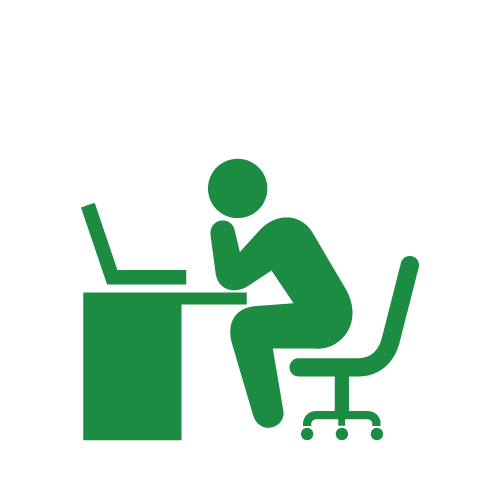 データ形式
tｘｔ、ｘｌｓｘ、RDF、Shape
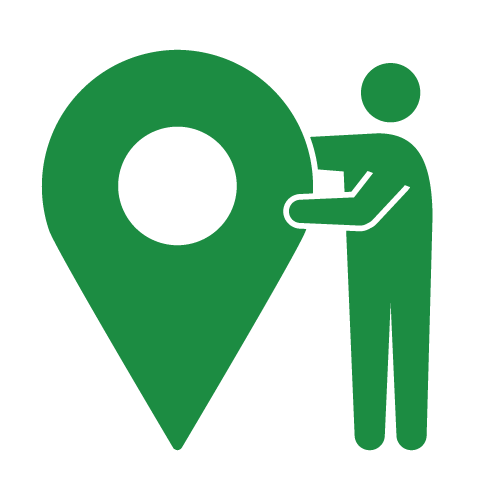 地域
長野県長野市
オープンデータ公開
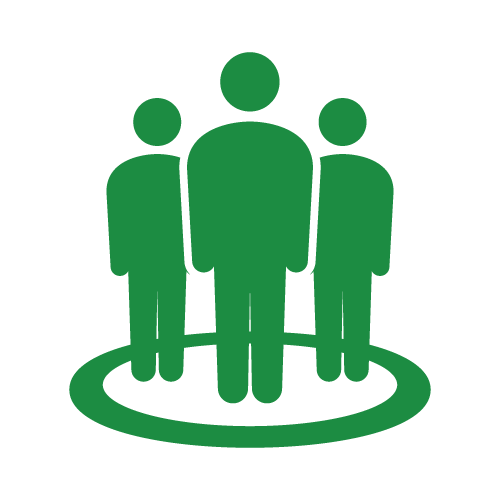 ￥
APIの有無
特になし
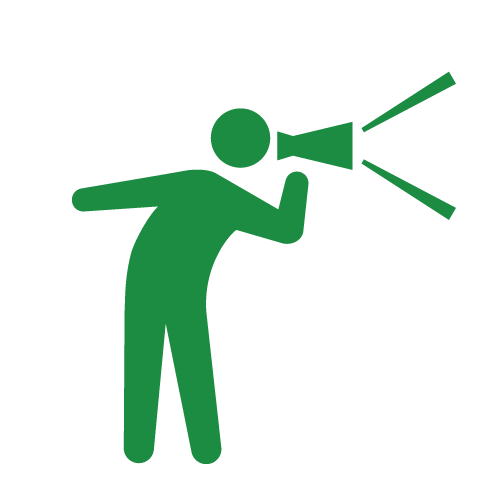 コラム
●公開データ内容を確認してもらうと安心

　　 オープンデータ公開の交渉をするなかで、
　データは保護するという考えが強く、積極的
　に公開するということに抵抗を感じる方が多
　いようです。そんな時に「情報公開担当課に
　も確認してもらいますよ。」の一言で安心され
   るようです。
コスト
金銭的コストはゼロ
予想を超えるDL件数
ダウンロード件数も多く、データを有効活用いただいています